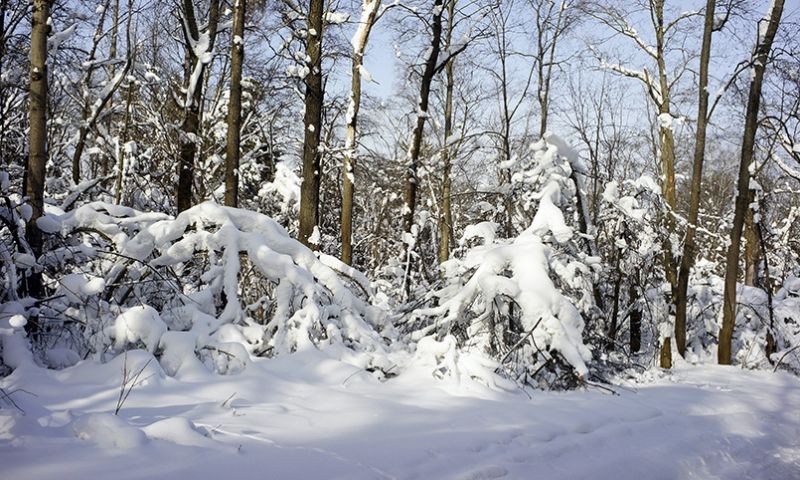 1.
о
р
о
з
м
2.
И
н
е
й
3.
М
Е
Т
Е
Л
Ь
4.
в
ь
ю
г
а
Природа
неживая
живая
Неживая природа зимой
Солнце низко
Холодно
Почва замерзает
Осадки в виде снега
Низкая температура воздуха
Короткая продолжительность дня и длинная ночи
живая природа зимой
Лиственные деревья сбросили листву
Хвойные деревья – зеленые
Травянистые растения под снегом
Смена окраски меха животных
У животных более густой мех, у некоторых – толстый слой жира
Некоторые животные впадают в спячку (медведь, барсук, хомяк)
Белка
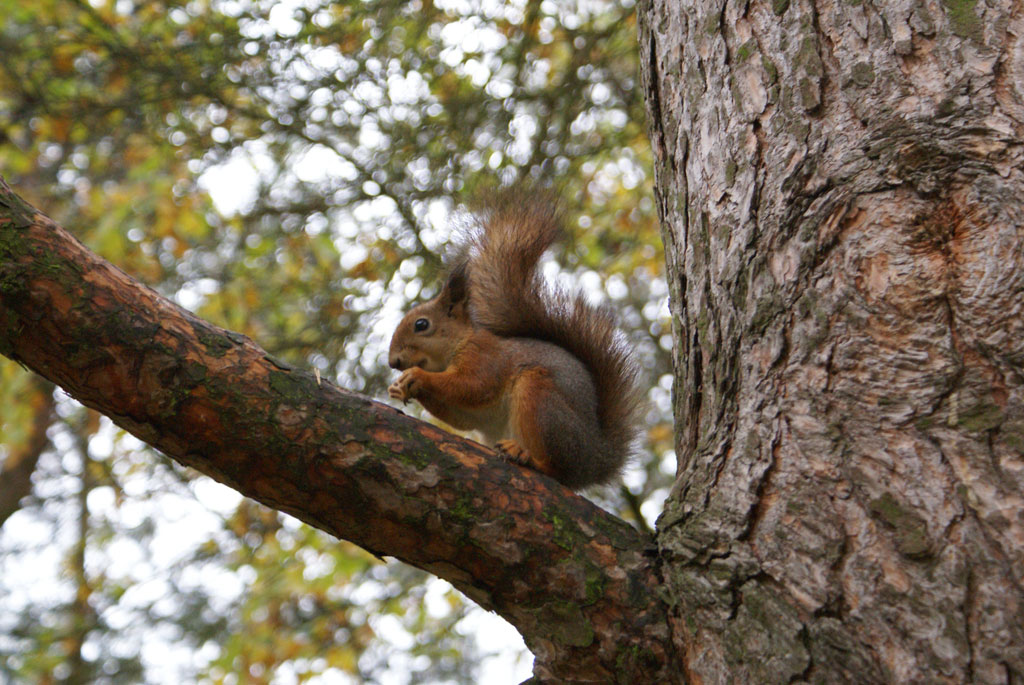 заяц
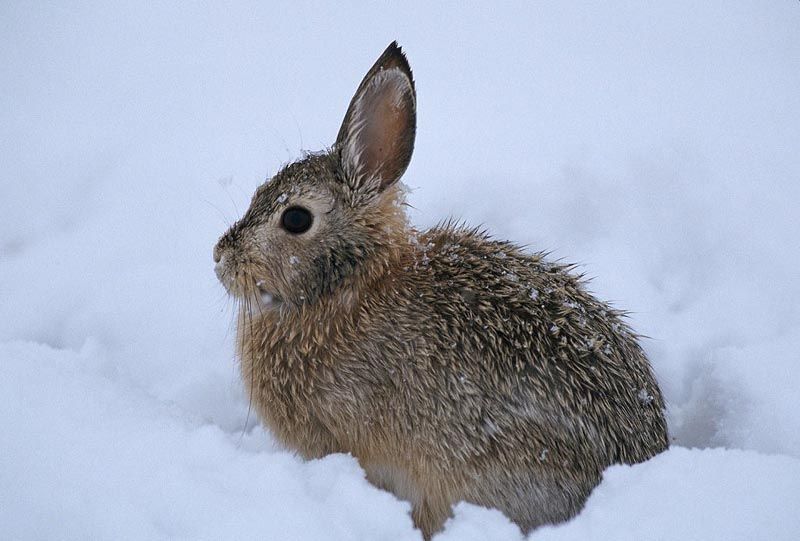 еж
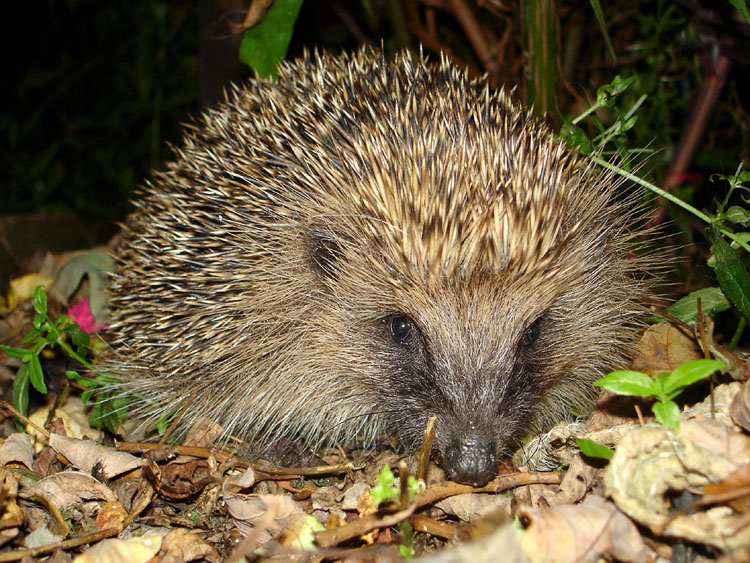 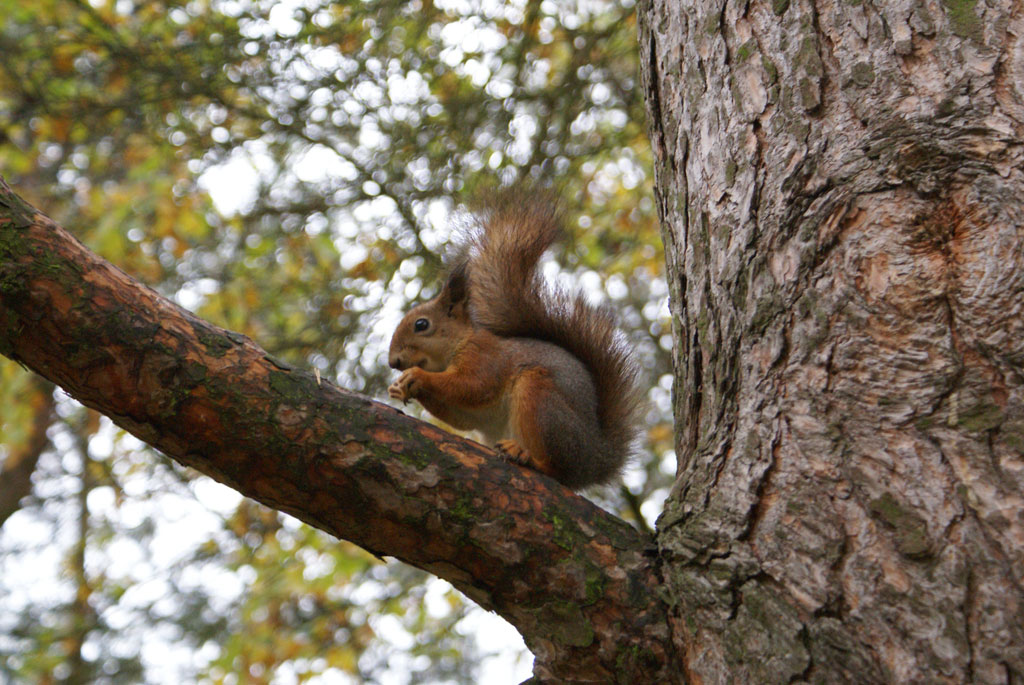 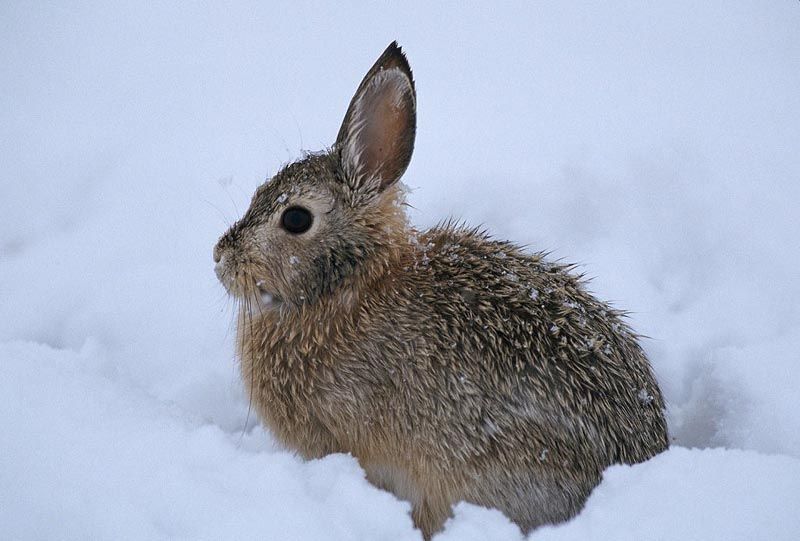 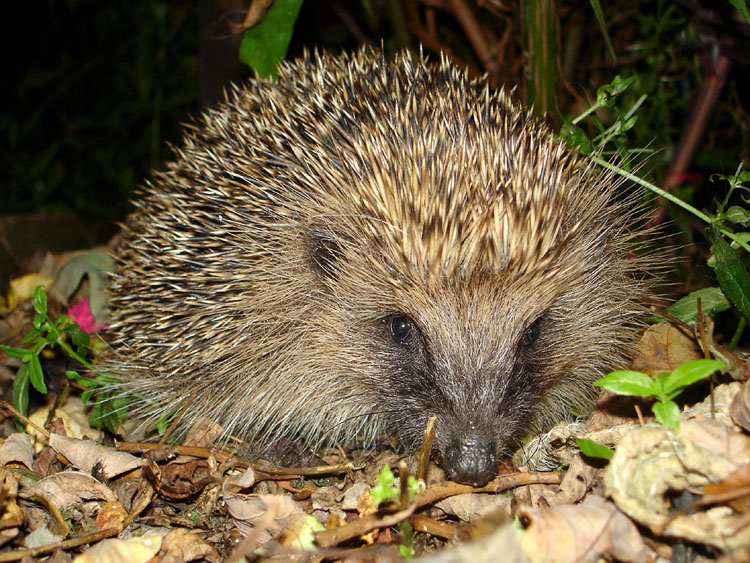 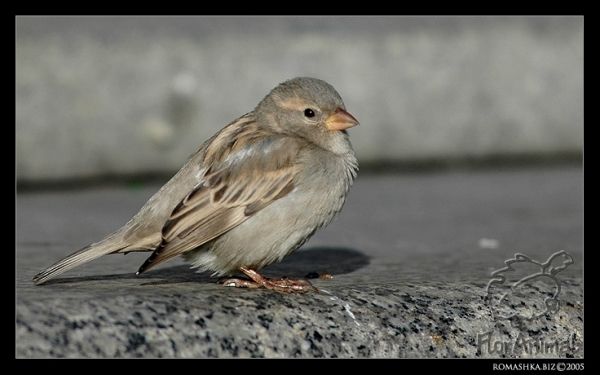 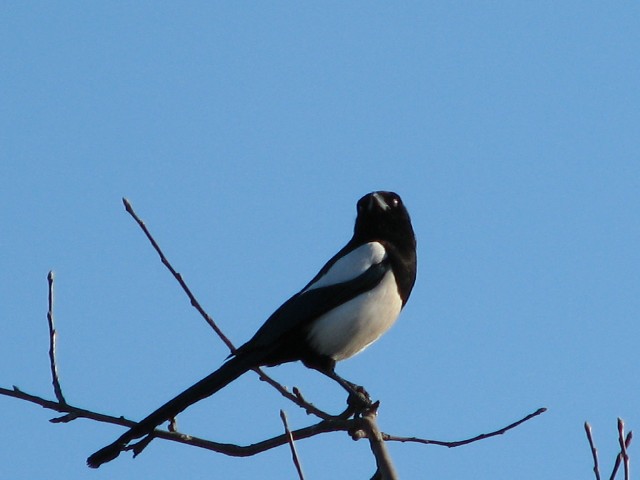 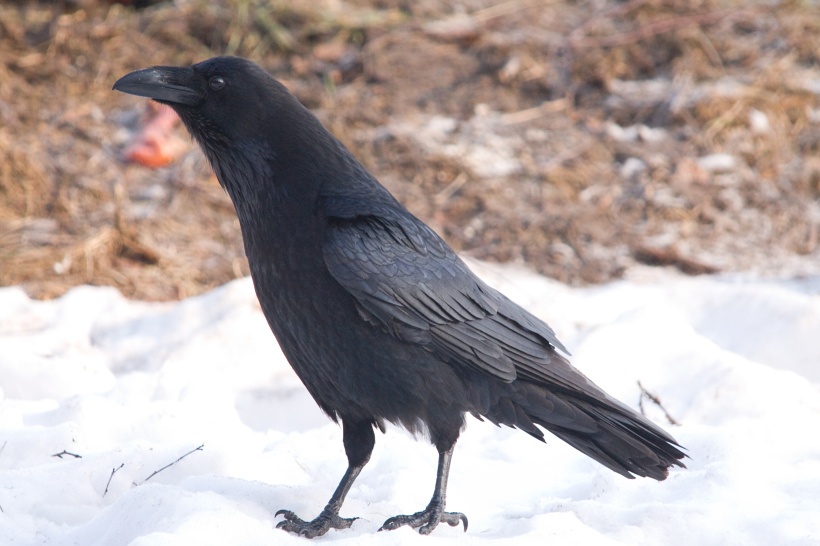 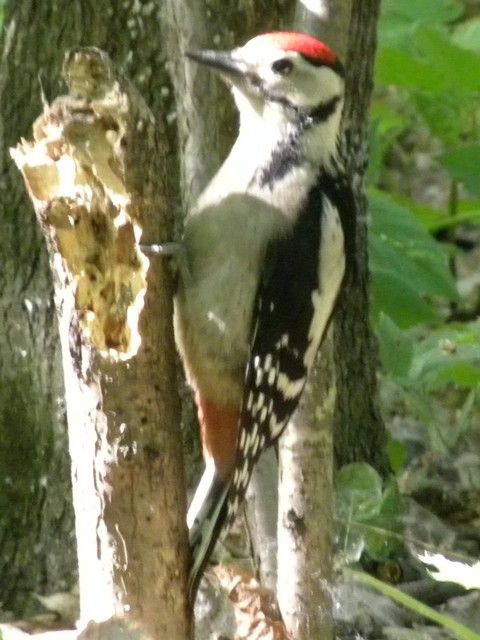 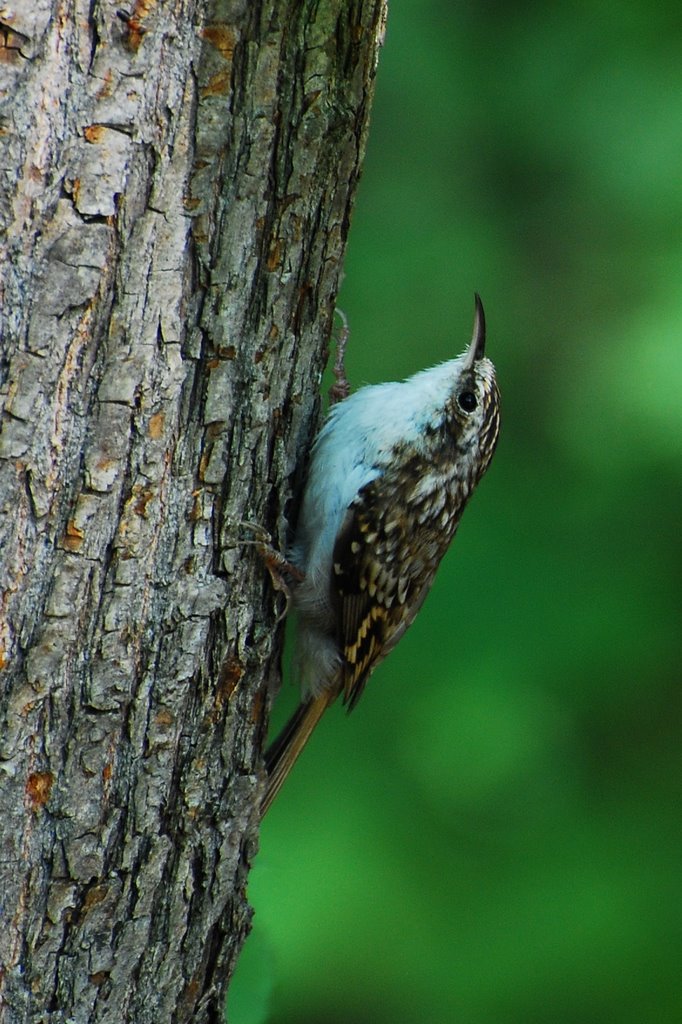 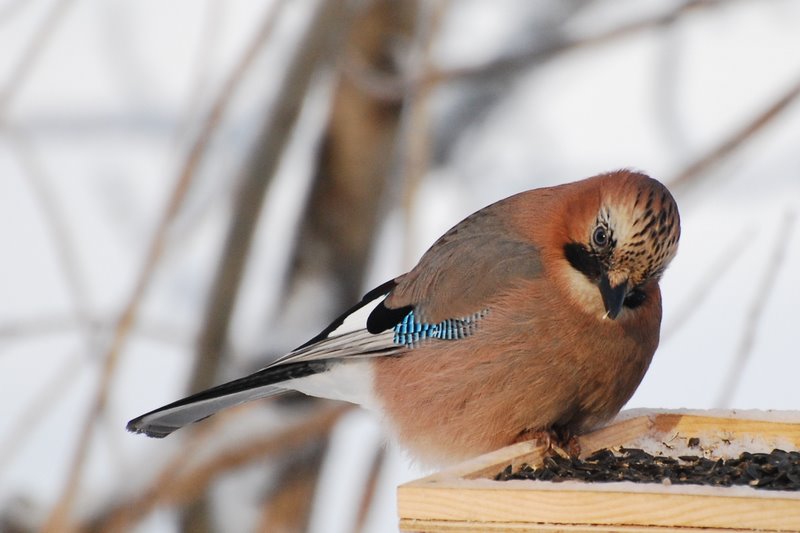 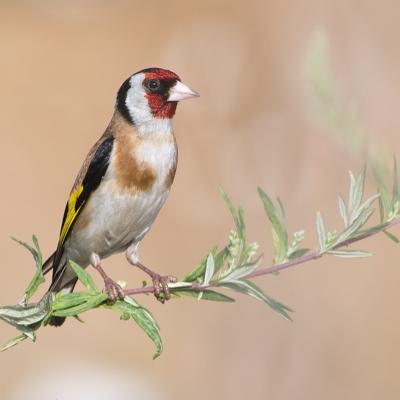 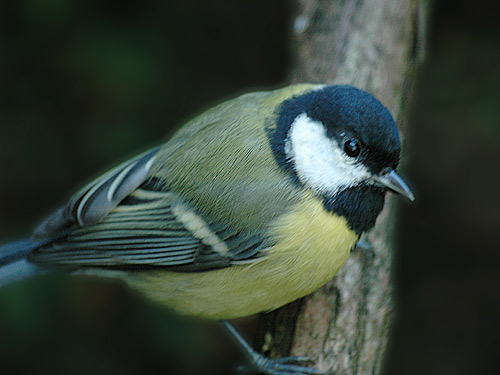 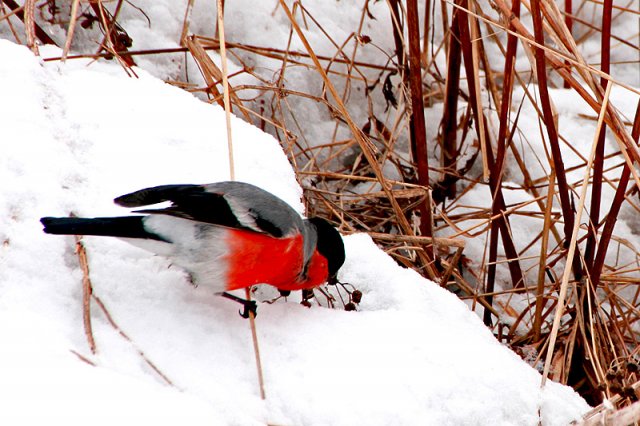 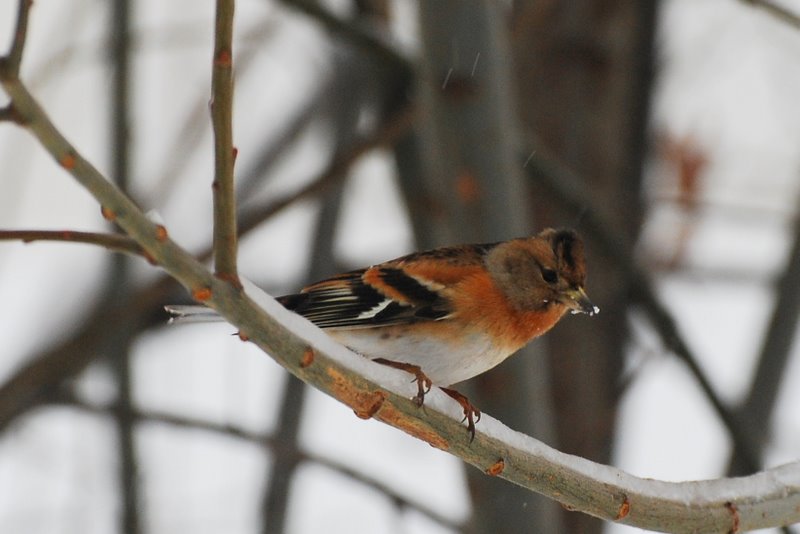 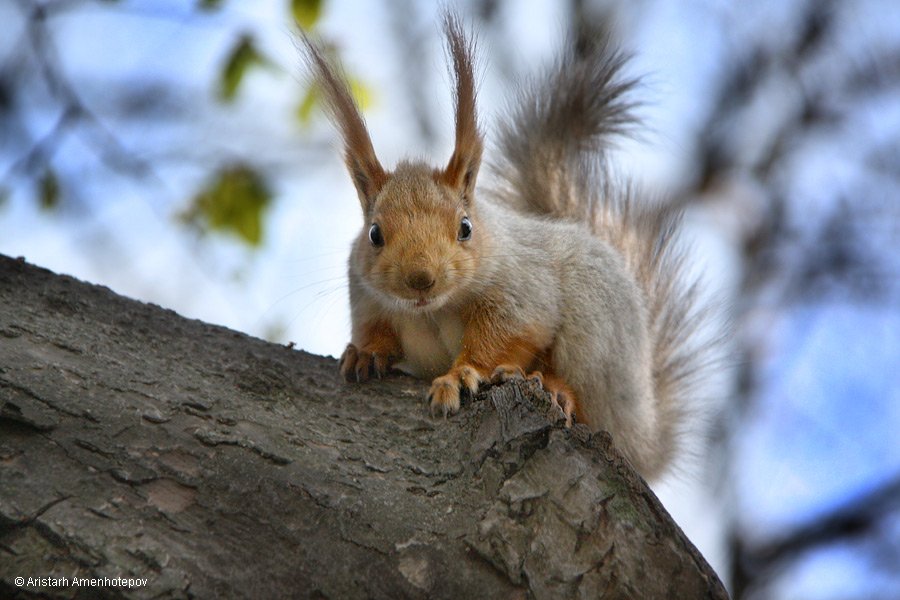 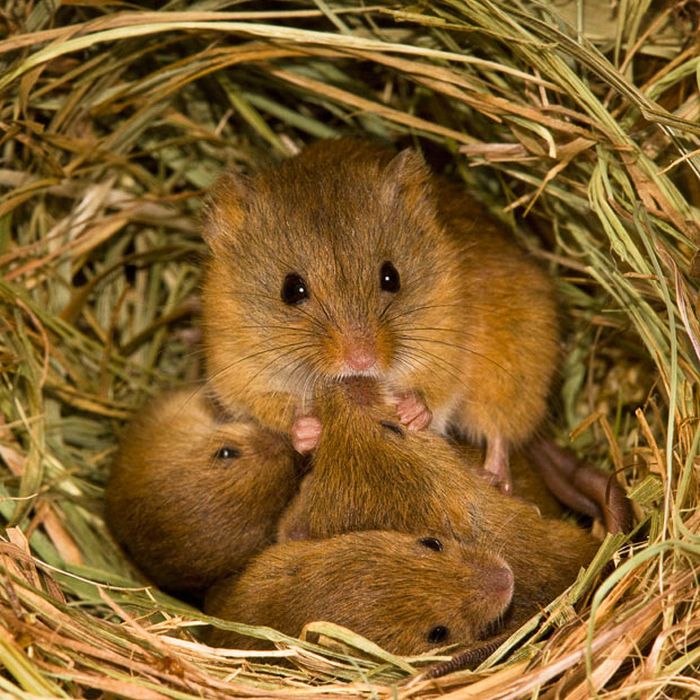 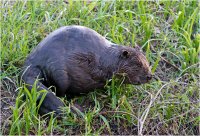 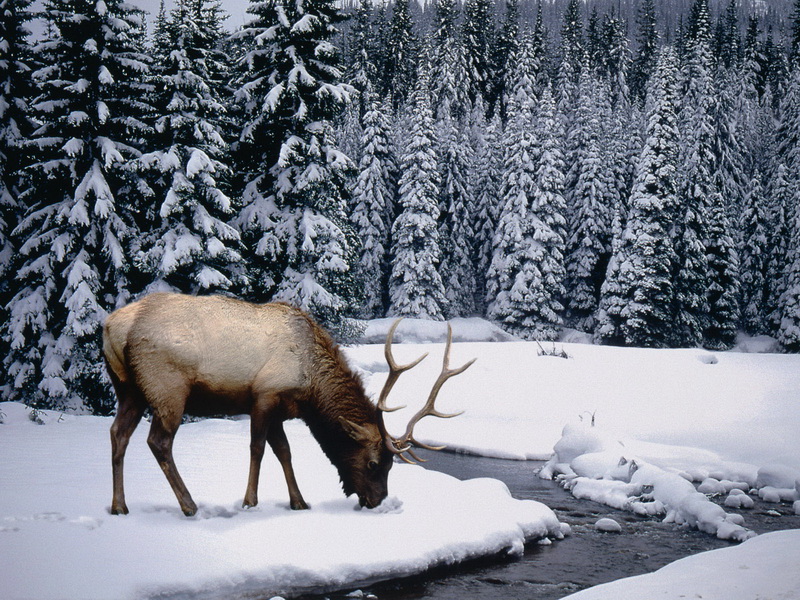 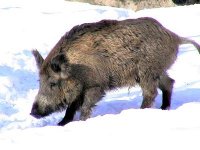 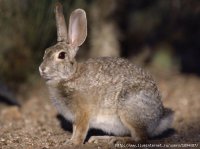 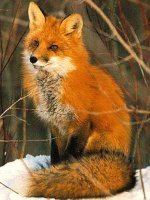 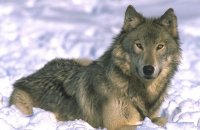 теплый мех
морозы
Нет корма
впадают в спячку; используют летние запасы; перебираются ближе к жилью человека
снег
смена окраски
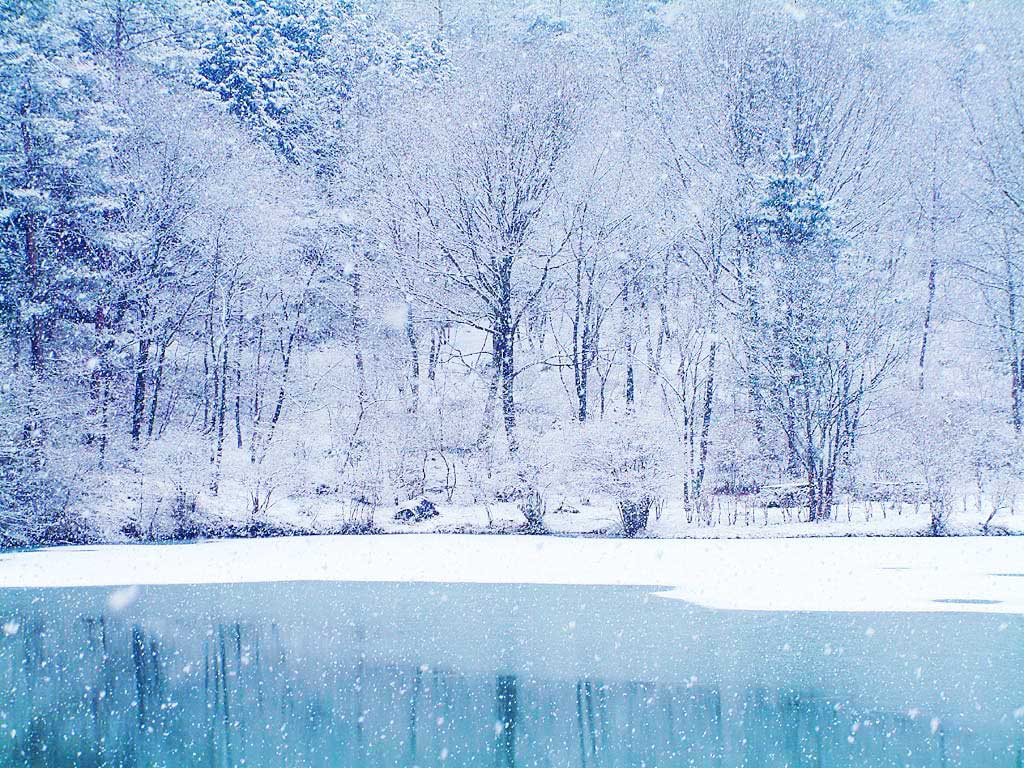